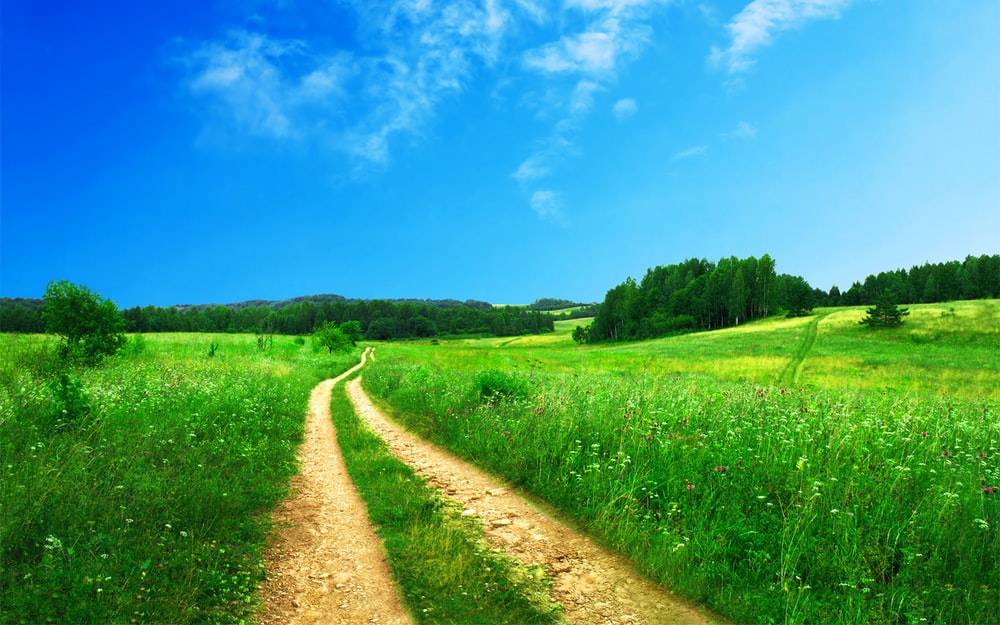 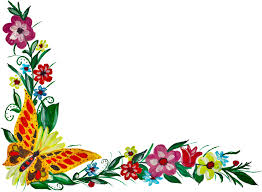 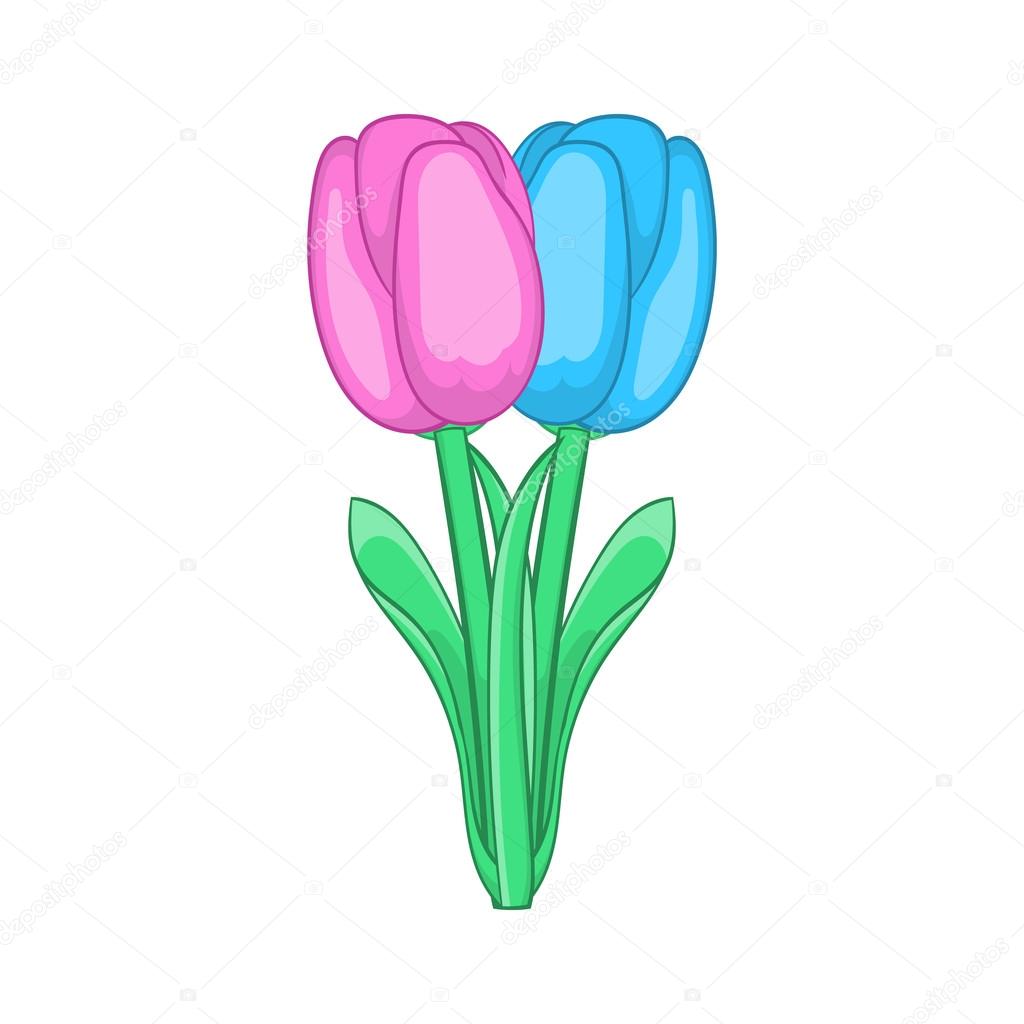 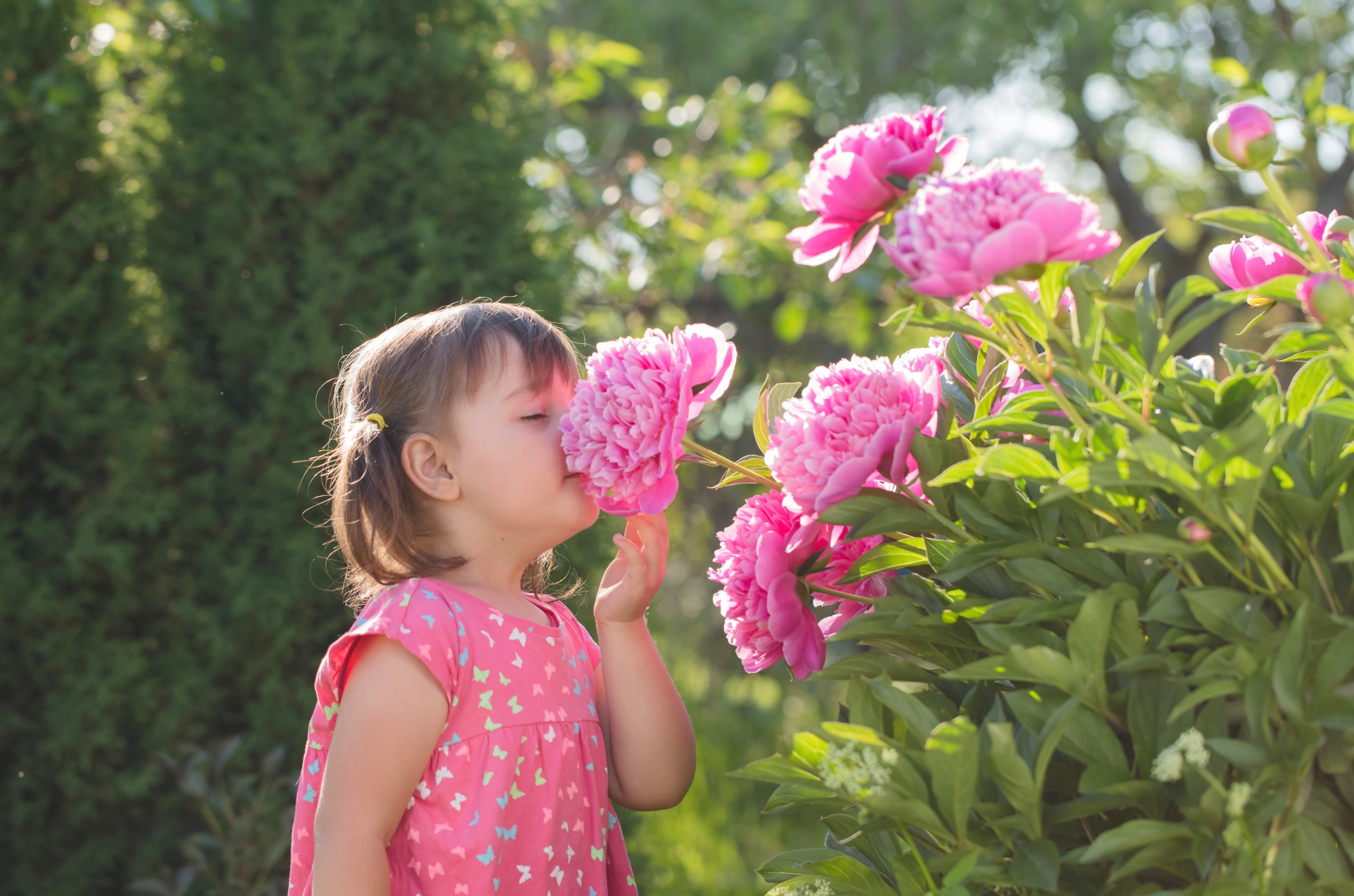 শুভেচ্ছা
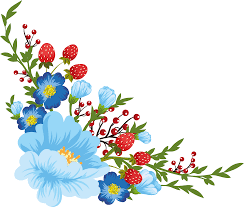 তোমরা  সবাই  কেমন আছ?
শিক্ষক  পরিচিতি
সাধনা রানী সূত্রধর 
প্রধান শিক্ষক 
মাকালকান্দি সরকারি প্রাথমিক বিদ্যালয় 
বানিয়াচং,হবিগঞ্জ।
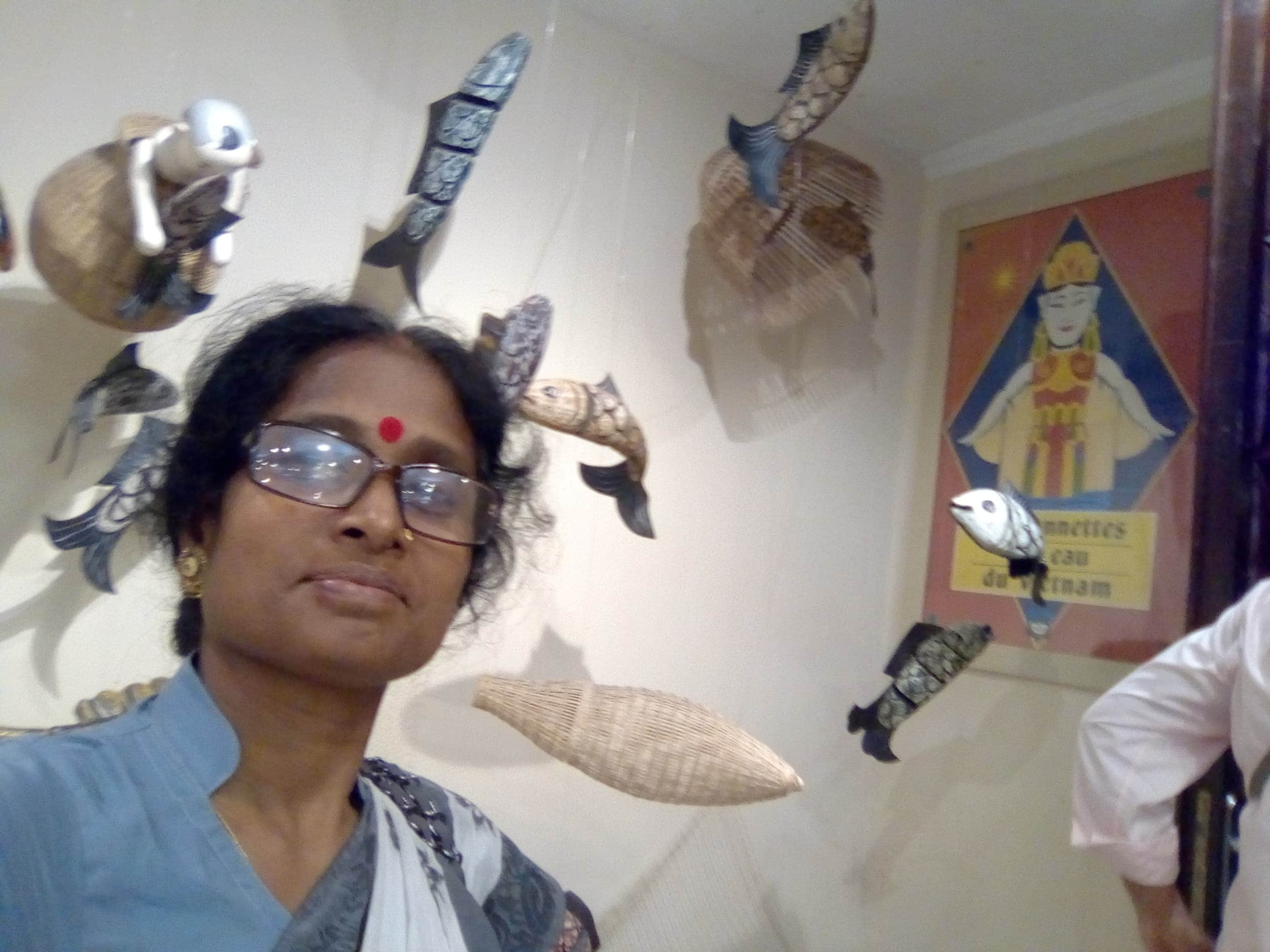 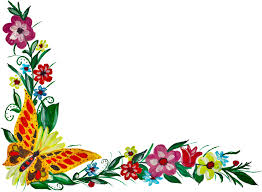 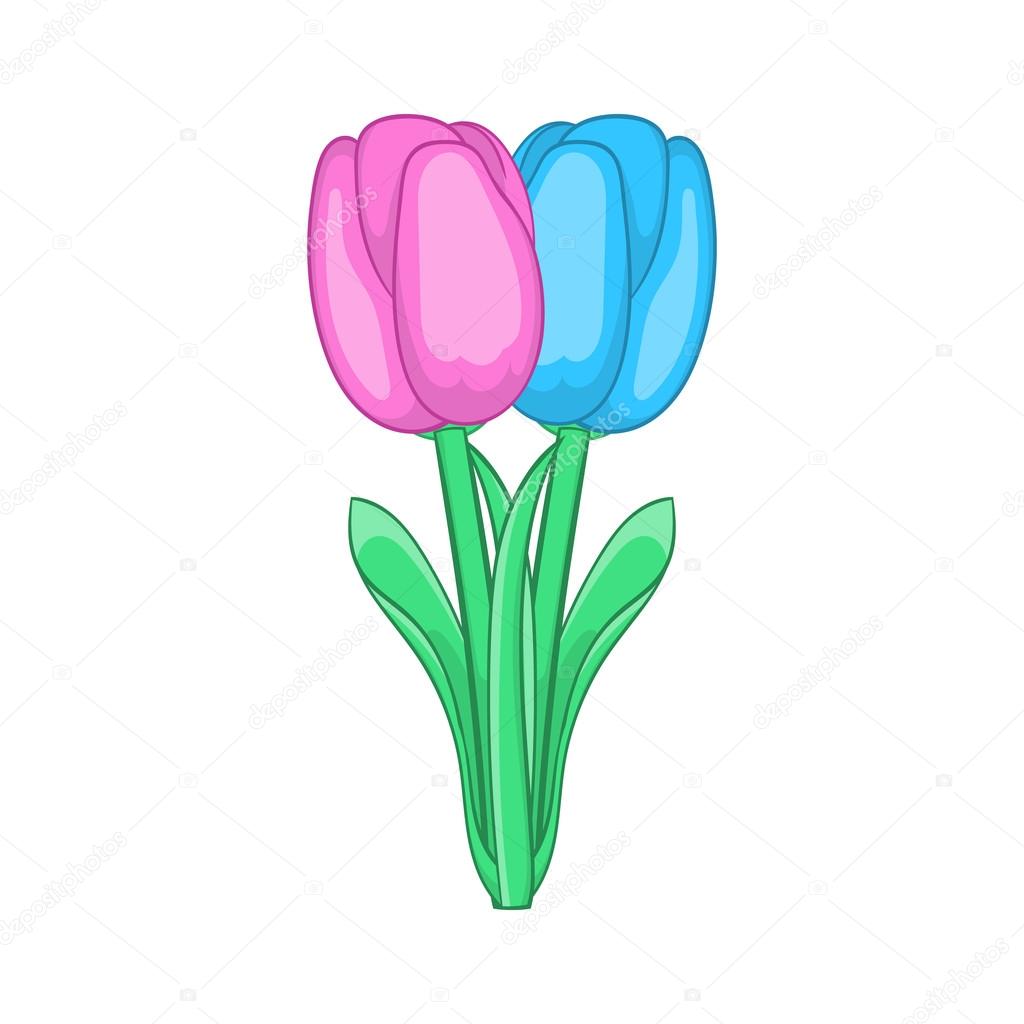 পাঠ পরিচিতি
পাঠের  নামঃ  সমাজের  বিভিন্ন  পেশা
পাঠ্যাংশঃ সমাজের নানা ধরনের……....আমাদের প্রিয় খাদ্য।
শ্রেণিঃ  তৃতীয়
বিষয়ঃ  বাংলাদেশ  ও বিশ্বপরিচয়
তারিখঃ    ২০/০৫/২০২১
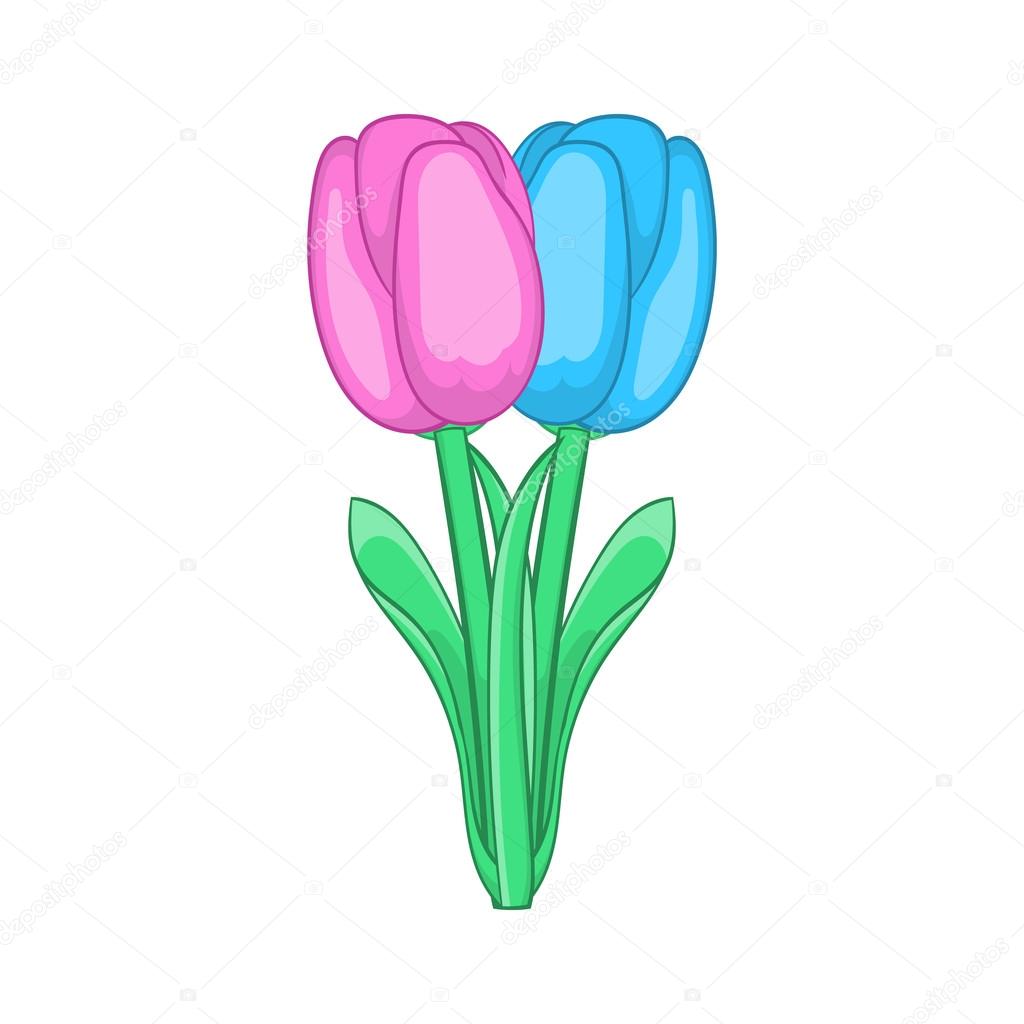 শিখনফল
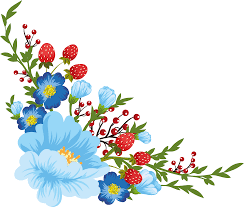 ৬.১.১ সমাজের বিভিন্ন  ধরনের  পেশার  তালিকা  তৈরি  করতে  পারবে।
৬.১.২   বিভিন্ন  ধরনের  পেশাজীবীদের  কাজের  বর্ণনা  দিতে পারবে।
নিরাপদ  পরিবেশ  সৃষ্টি
আজ আমরা একটি গল্প শুনব । কি সবাই রাজী তো?
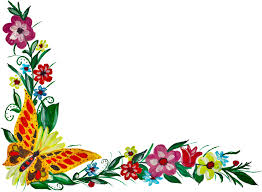 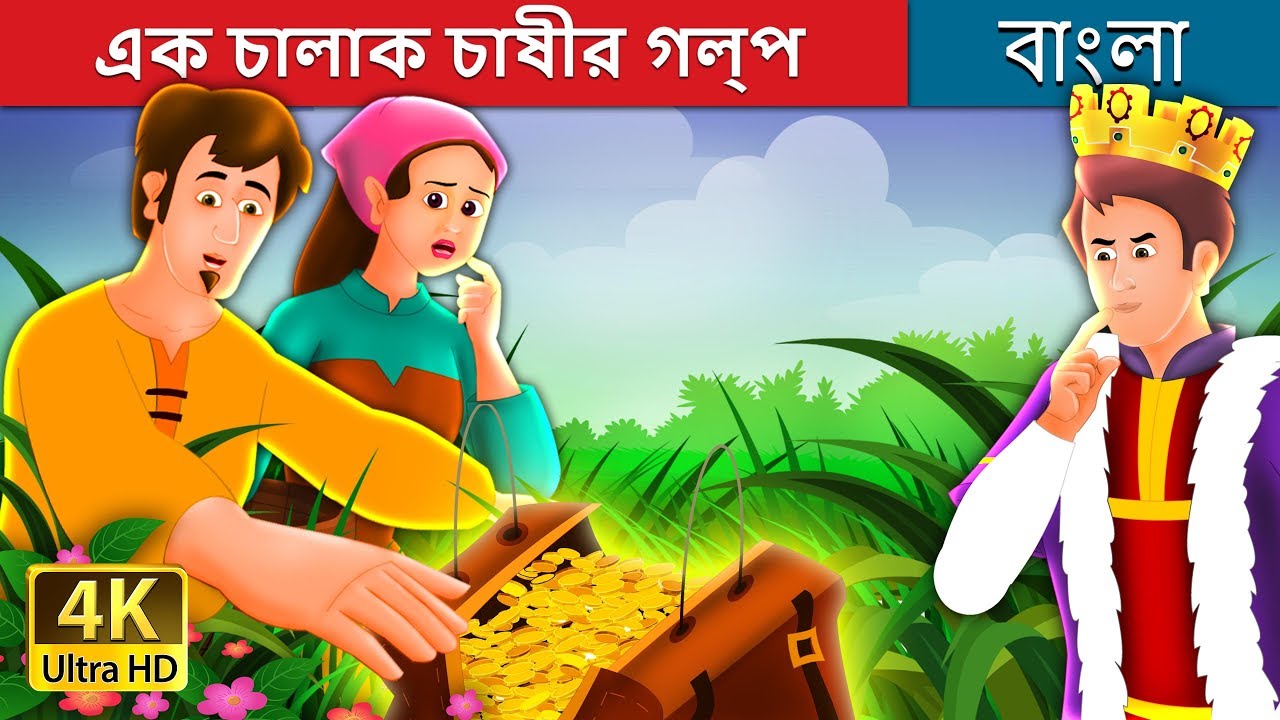 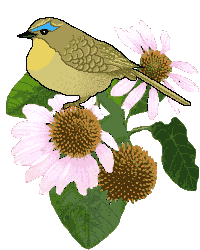 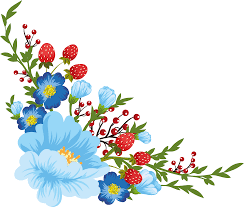 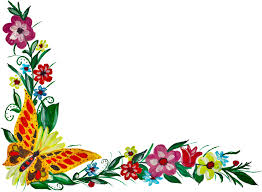 পূর্বজ্ঞান যাচাই
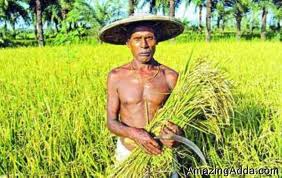 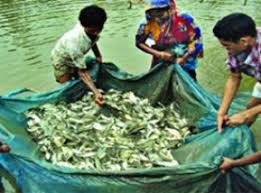 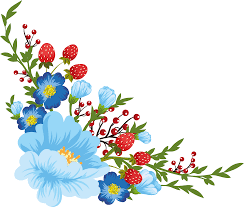 ছবিতে কে কি করছে বলতো ?
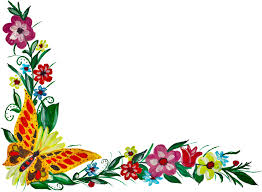 পূর্বজ্ঞান যাচাই
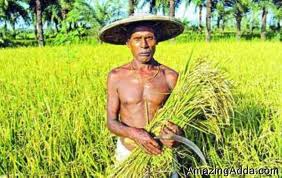 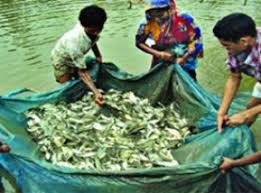 কৃষক
জেলে
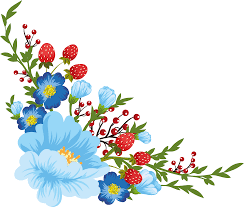 একজন ধান কাটছে । আর উনারা জাল দিয়ে মাছ ধরছেন ।
উনি হলেন কৃষক
এরা হলেন জেলে
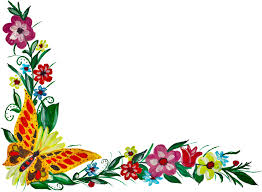 পাঠ ঘোষণা
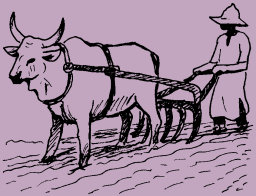 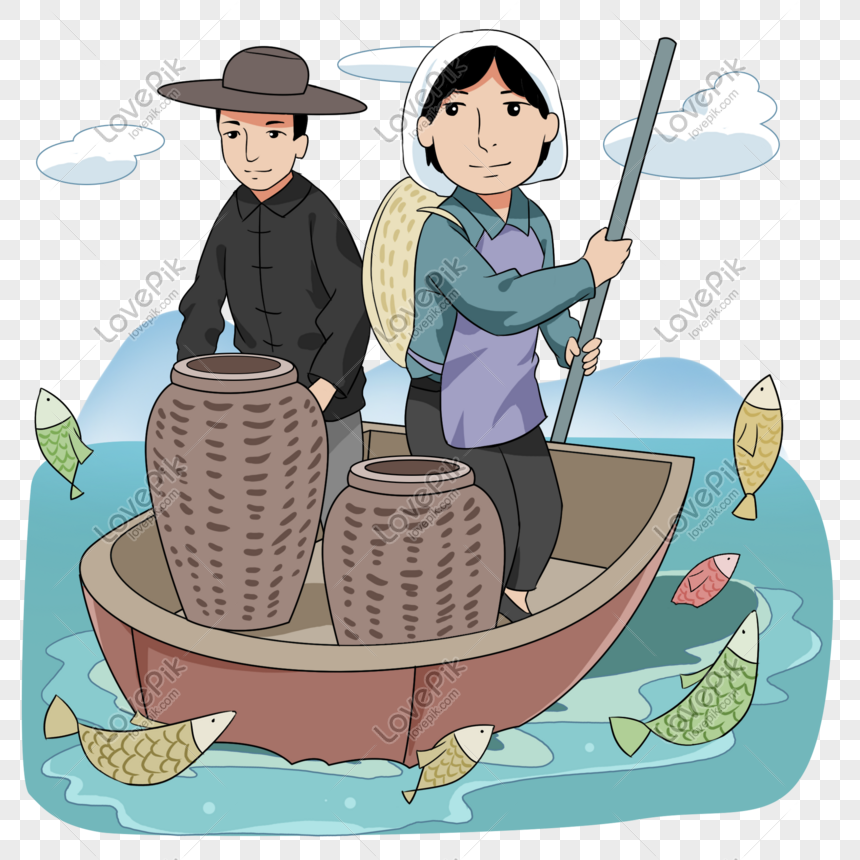 জেলে
কৃষক
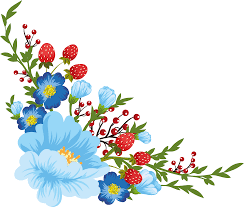 আজ আমরা কৃষক ও জেলে সম্পর্কে জানবো ।
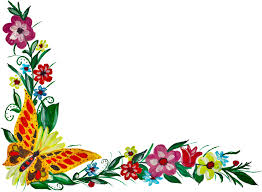 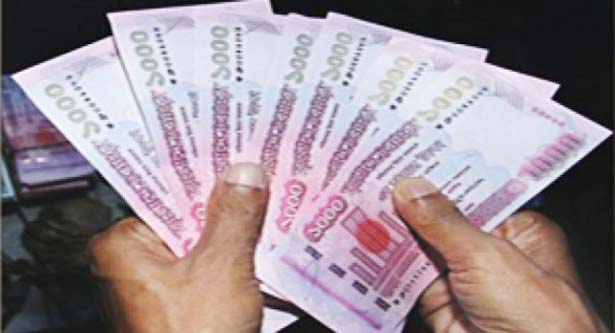 মানুষ  যে  কাজের  মাধ্যমে  অর্থ  উপার্জন  করে  তাকে  পেশা  বলে ।সমাজে নানাধরনের কাজ আছে । পেশাজীবীরা বিভিন্ন উৎপাদন কাজের সাথে জড়িত , কেউ ফসল উৎপন্ন করেন আবার কেউ অন্যদের সেবা দান করেন।
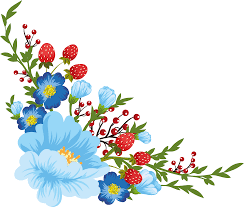 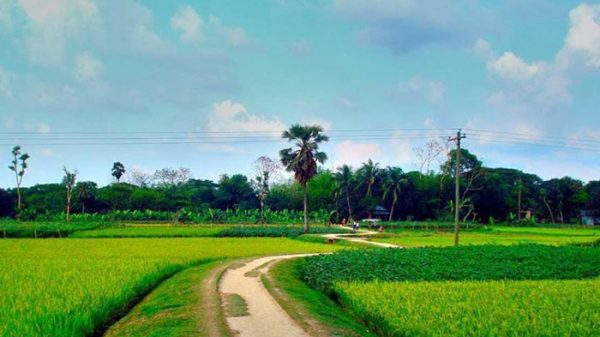 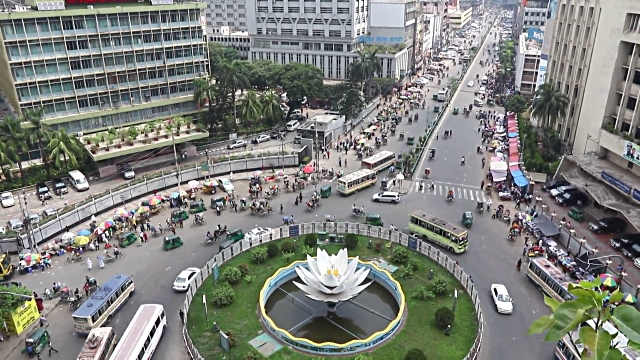 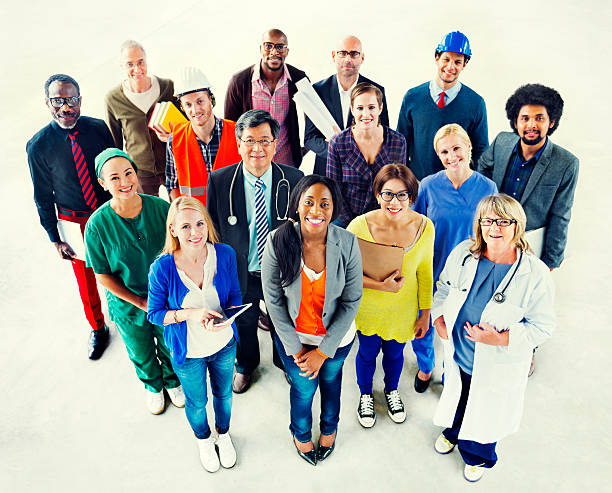 বাংলাদেশের বেশিরভাগ মানুষ গ্রামে বাস করেন। শহরেও অনেক মানুষ বাস করেন। গ্রাম ও শরের পেশায় আছে নানা বৈচিত্র্য। গ্রামের বেশির ভাগ পেশাজীবী উৎপাদন কাজের সাথে জড়িত।
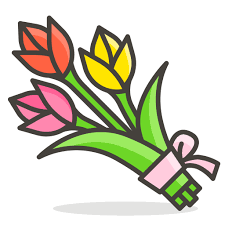 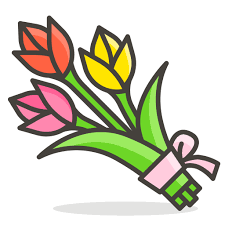 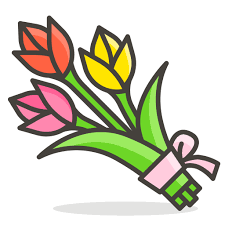 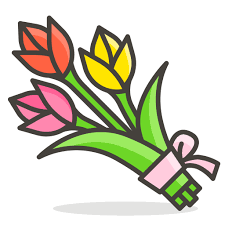 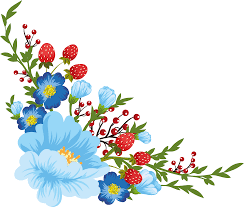 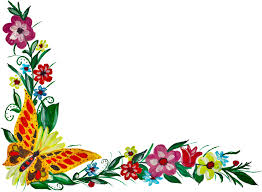 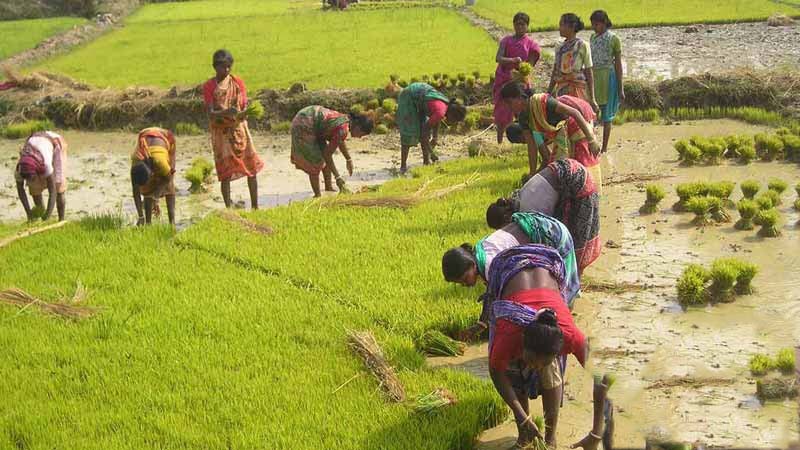 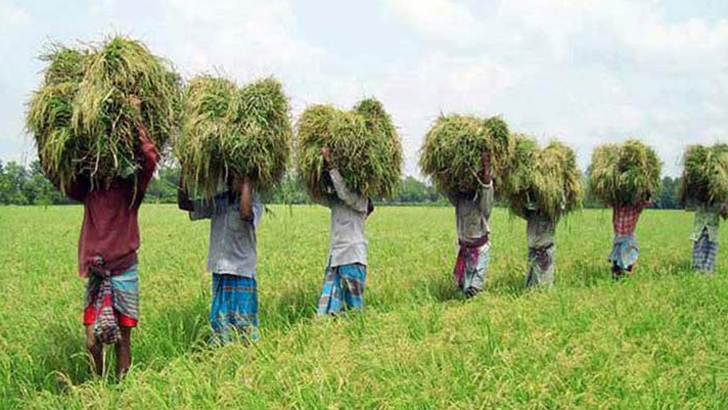 যারা  কৃষিকাজ  করেন  তাদের  আমরা  কৃষক  বলি। আমরা নানারকম খাদ্য পাই । এর সবই কৃষক উৎপাদন করেন।
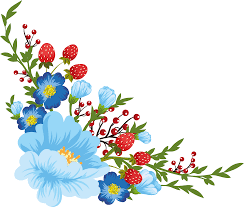 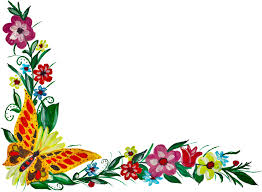 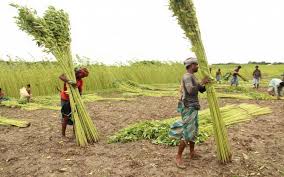 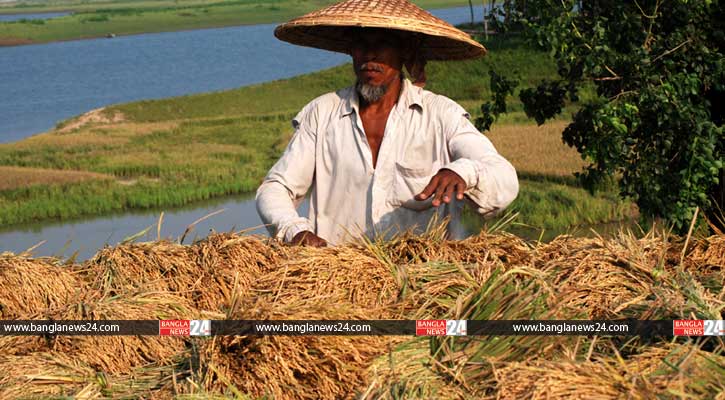 কৃষক  ধান,
 পাট, বেগুন,
 টমেটো
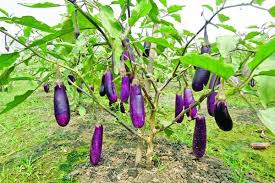 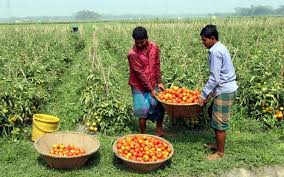 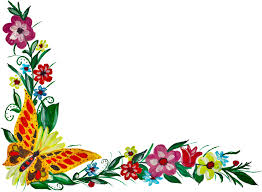 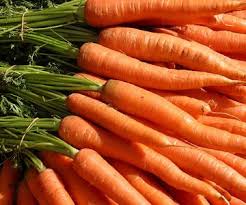 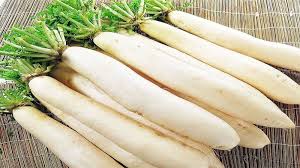 মুলা, গাজরসহ নানা রকম ফসল ও সবজি চাষ করেন।
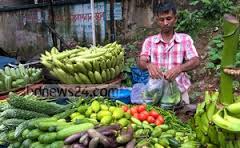 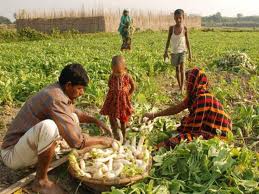 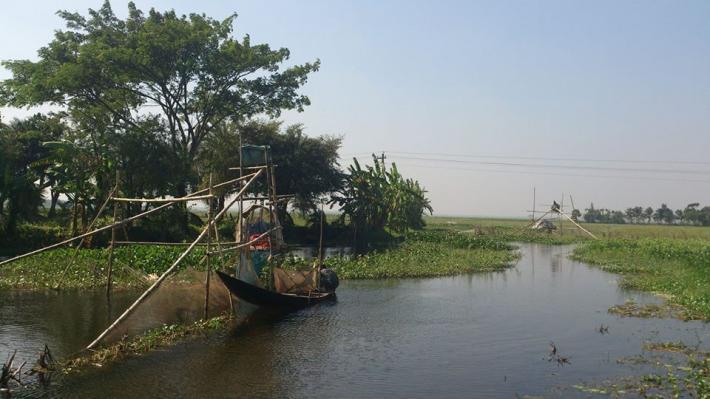 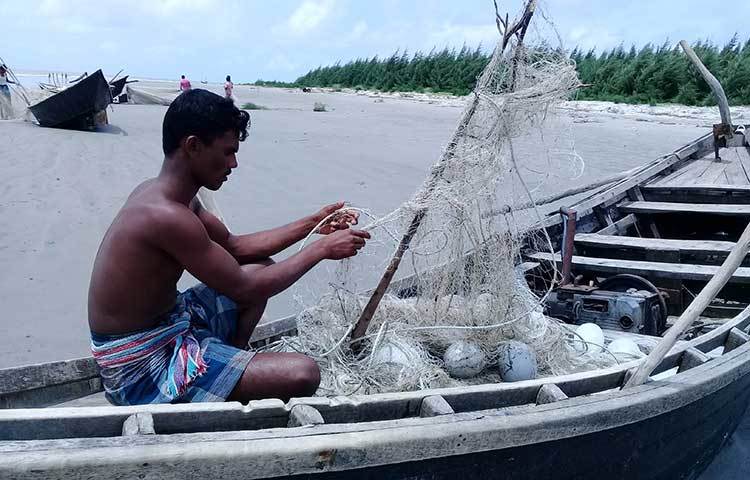 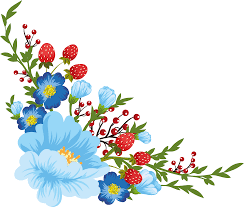 জ়েলে  খাল  বিল
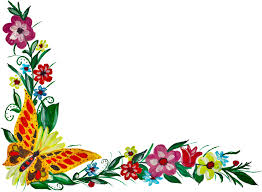 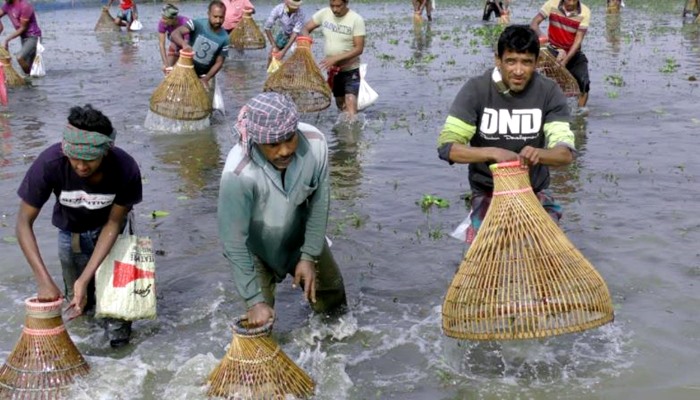 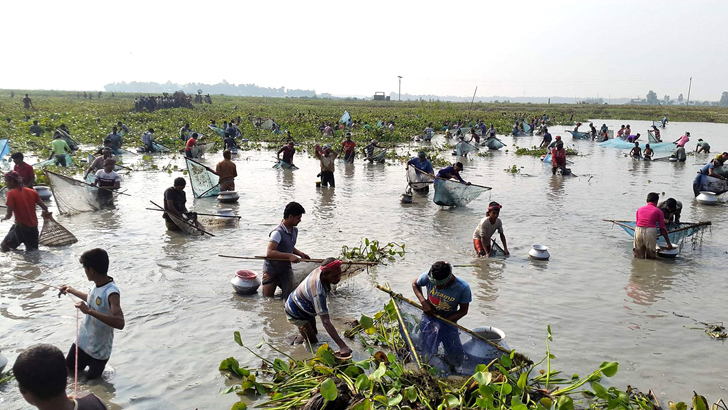 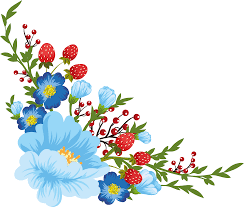 হাওড়- বাঁওড়
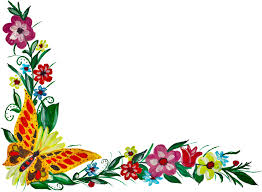 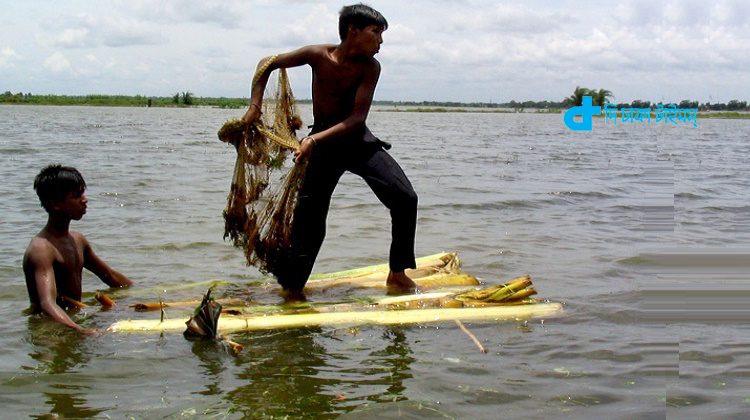 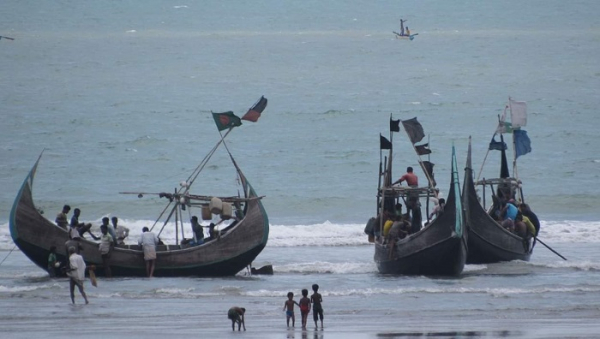 নদী ও সাগরে জ়াল  দিয়ে  মাছ  ধরেন।
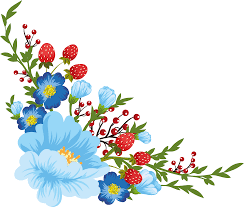 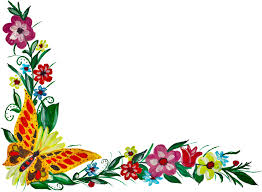 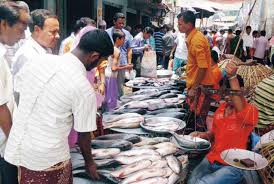 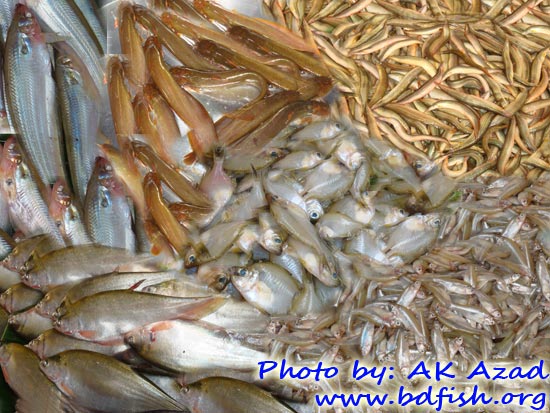 জ়েলে মাছ বাজ়ারে বিক্রি  করে  অর্থ  উপার্জন  করেন।
মাছ  আমাদের  প্রিয়  খাদ্য।
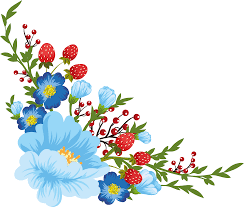 নিরব  পাঠ
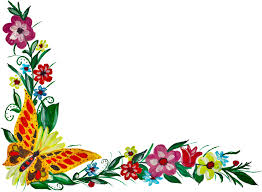 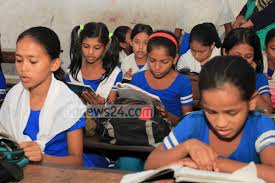 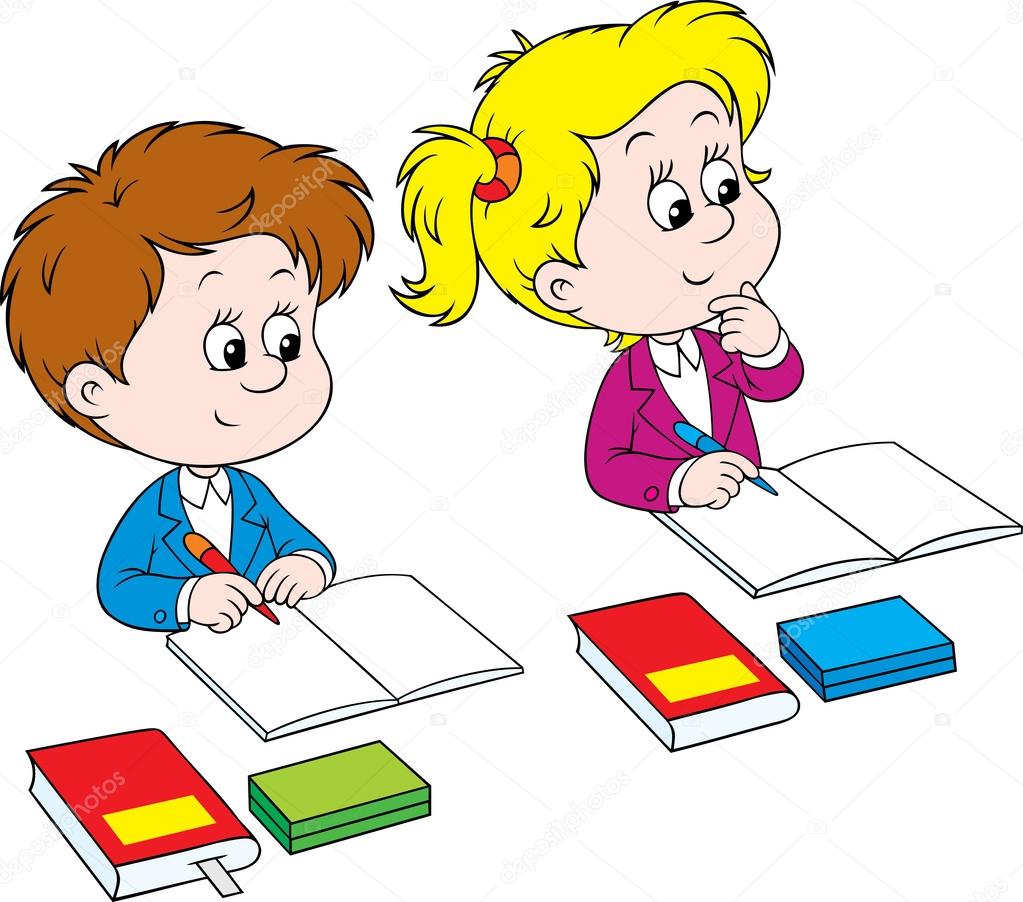 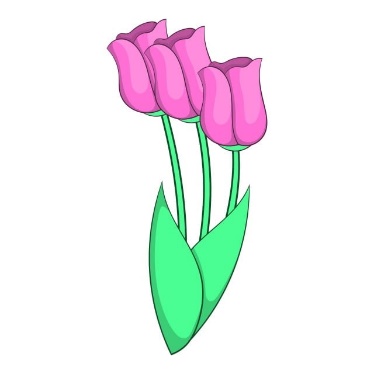 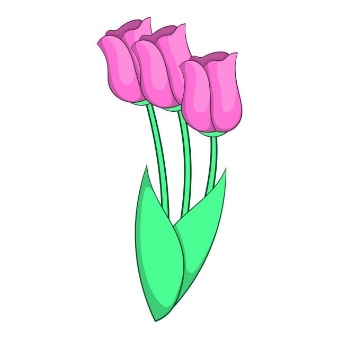 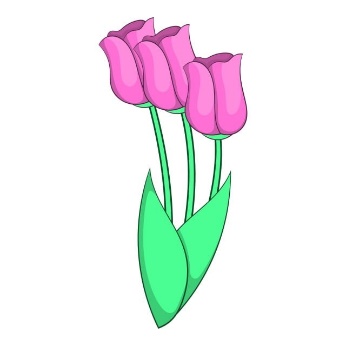 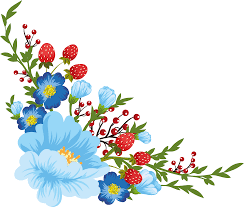 ২২ নং  পৃষ্ঠার  অংশটুকু  তোমরা  সবাই  নিরবে  পড়।
দলীয়  কাজ
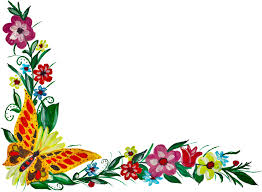 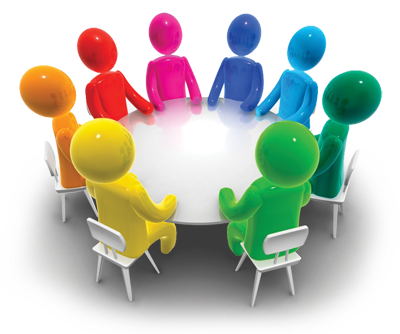 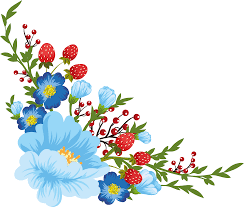 দলীয়  কাজ
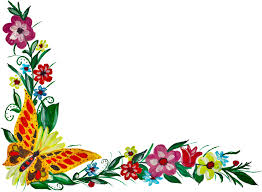 মেঘনা   দল
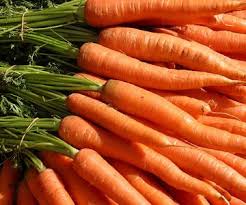 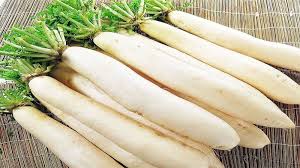 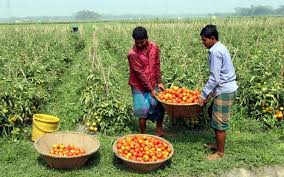 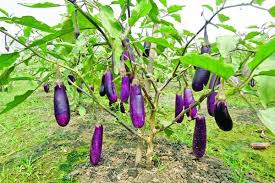 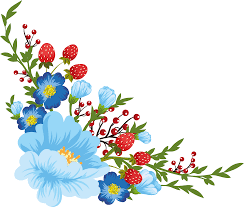 ছবি  দেখে ফসলগুলোর নাম বল।
দলীয়  কাজ
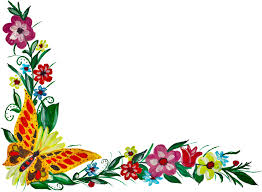 যমুনা   দল
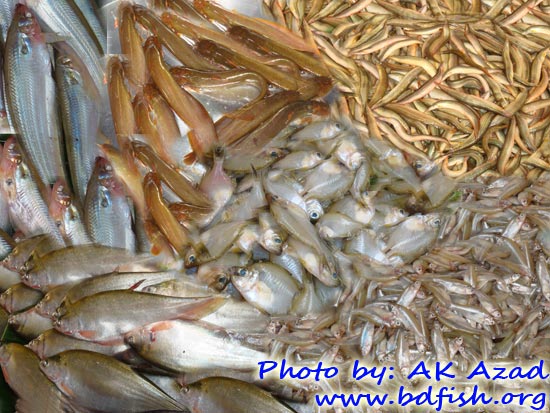 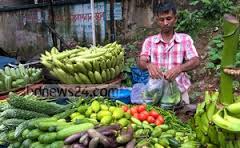 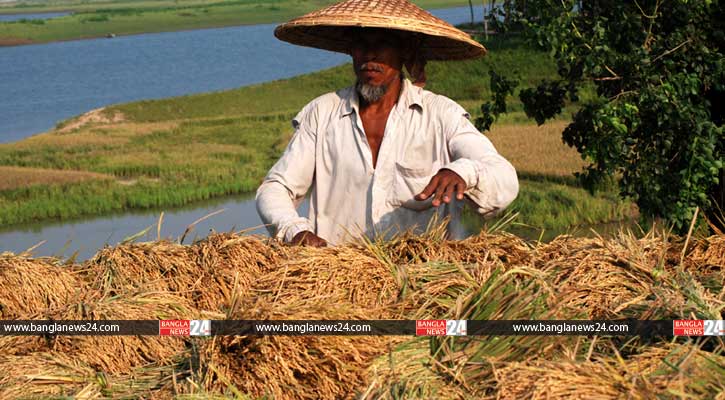 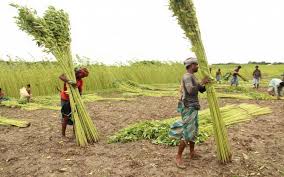 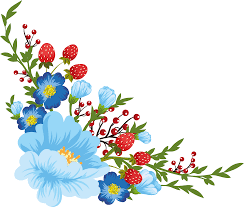 ছবি  দেখে এগুলোর নাম বল।
দলীয়  কাজ
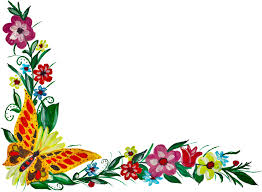 সুরমা   দল
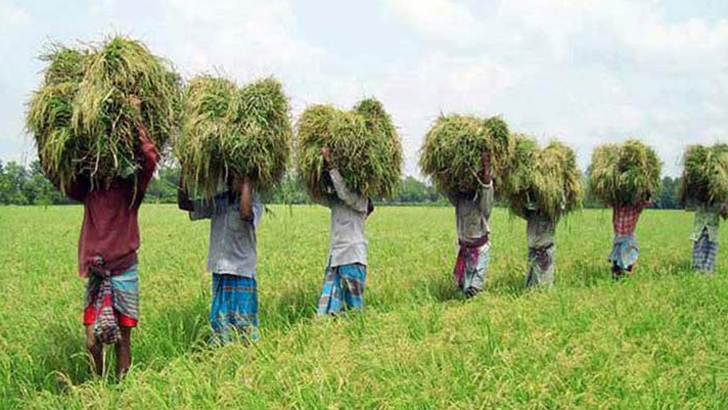 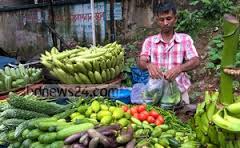 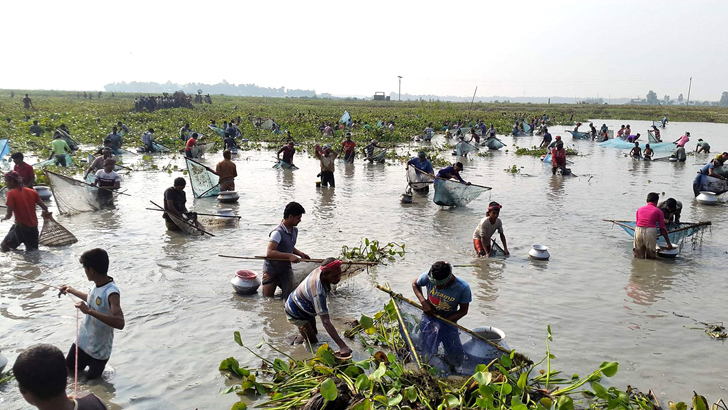 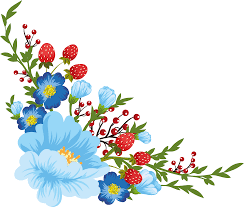 ছবি  দেখে এরা কে কি করছে বল।
একক কাজ
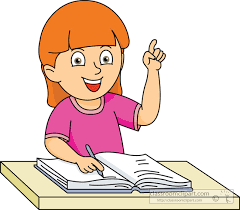 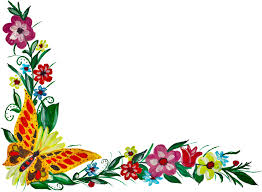 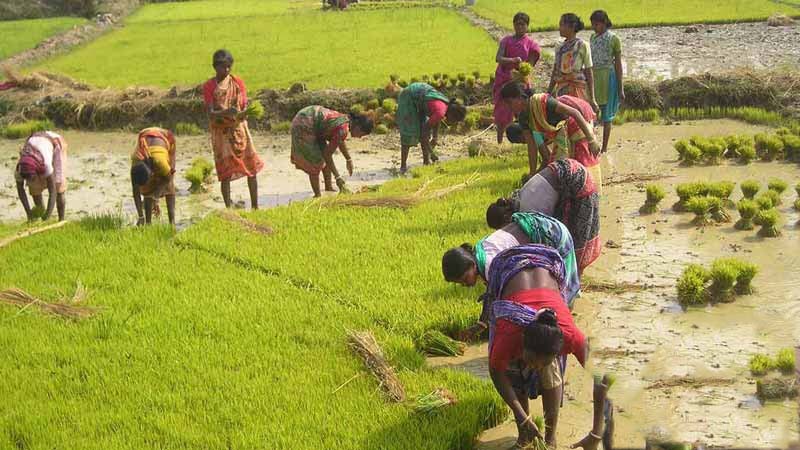 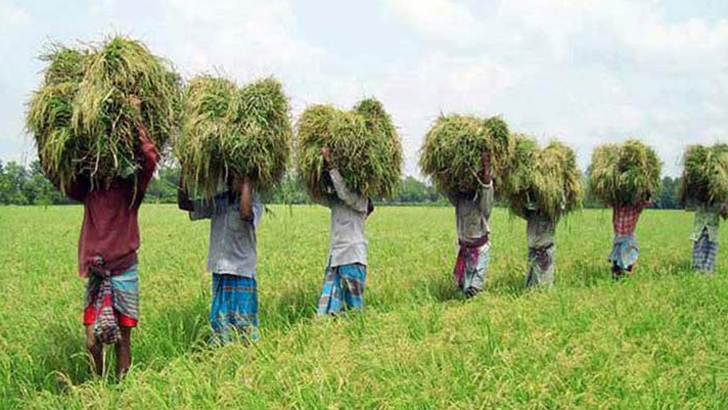 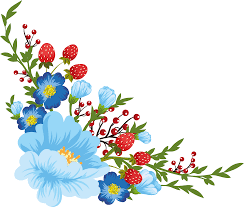 কৃষক কি কাজ করেন ?
কৃষক ফসল উৎপাদন করেন।
একক কাজ
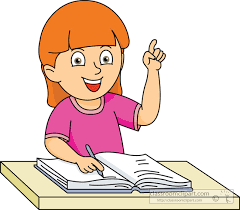 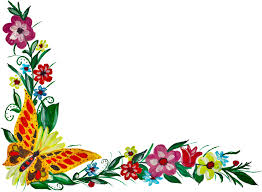 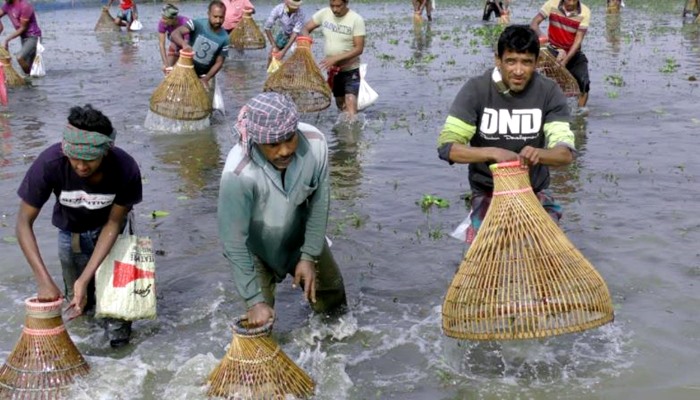 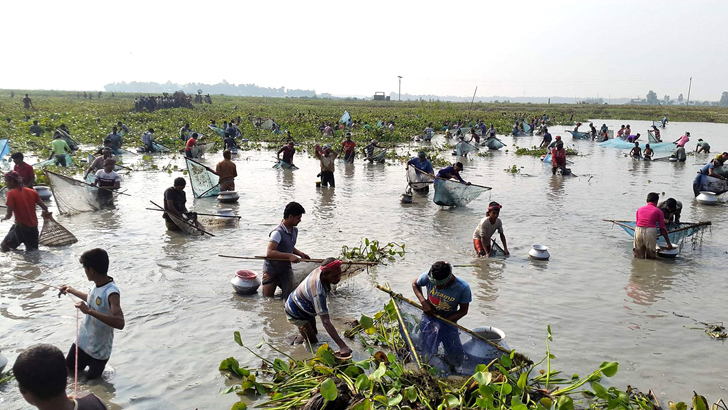 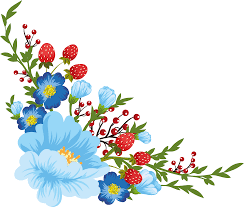 জেলে কি কাজ করেন ?
জেলে মাছ ধরেন ।
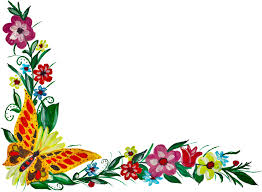 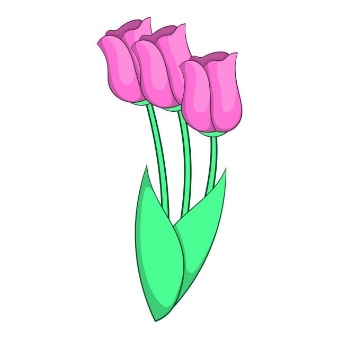 মূল্যায়ন
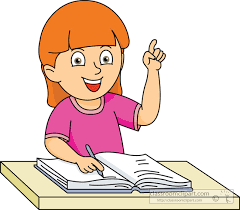 লিখিত
পেশা বলতে কি বুঝ লিখ?
২. দুটি পেশার নাম লিখ?
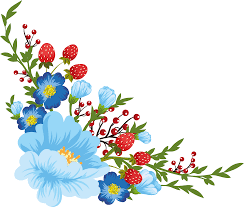 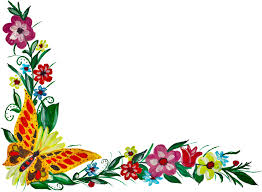 বাড়ির  কাজ
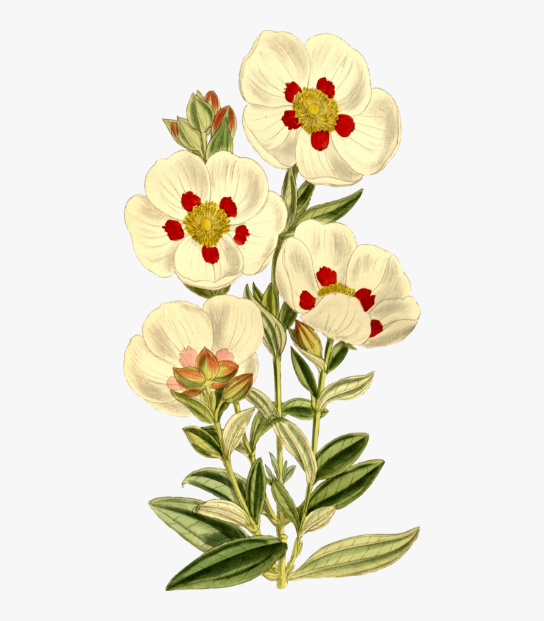 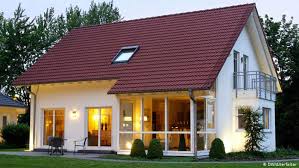 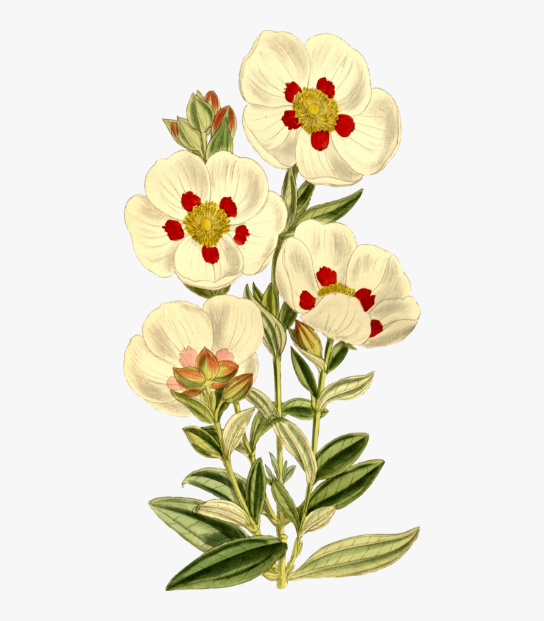 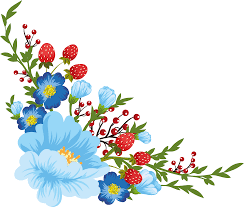 ১। তোমরা এই পাঠে কী কী ফসলের নাম জানলে তা খাতায় লিখ।
২। তোমার এলাকার তিনজন পেশাজীবীর  নাম  লিখ।
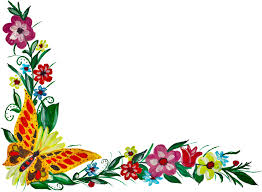 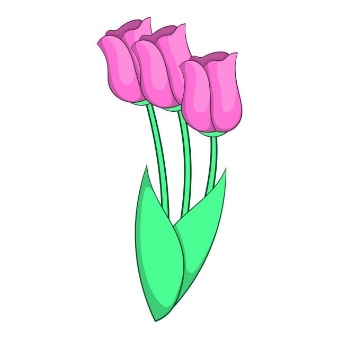 ধন্যবাদ
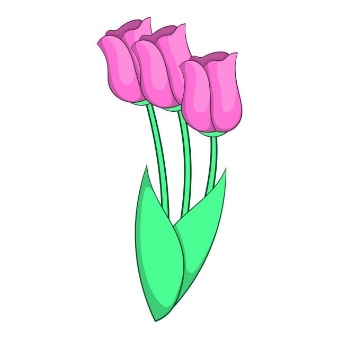 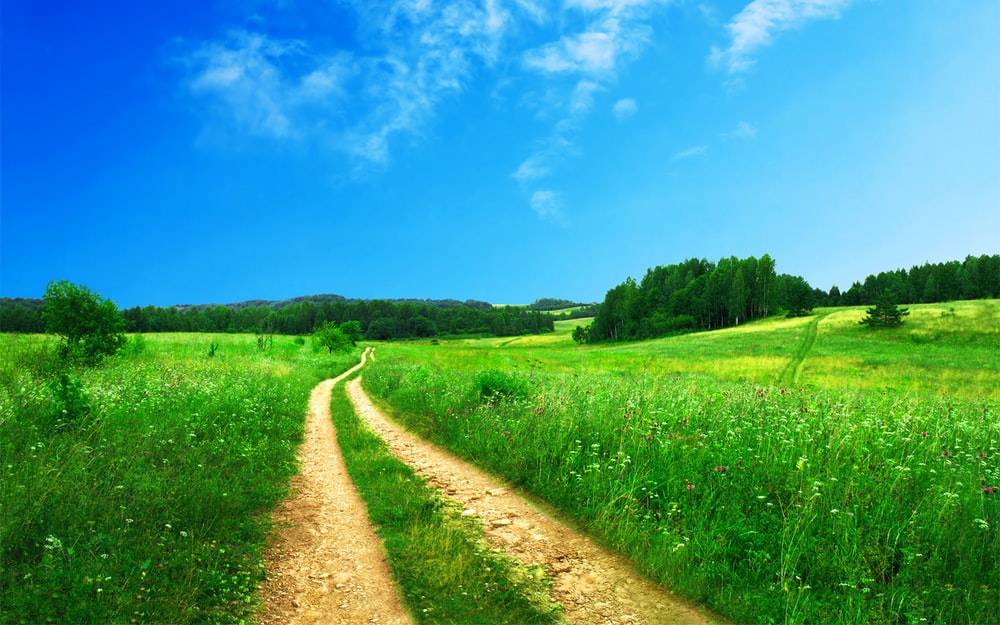 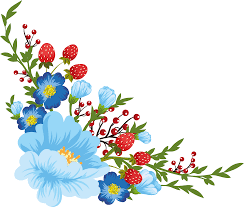 ভাল  থাক ।  আগামীকাল  আবার  দেখা  হবে।